IGM MA Thesis in a lab: pitch & apero
@IGM_sTEaM : IGM ThEsis MA
Thinking about a career in research? Learn about your options directly from over 5 IGM labs! 
3 minute pitches for over 15 projects followed by an apero
13.12.18 17:15 p.m. MED 2 1522
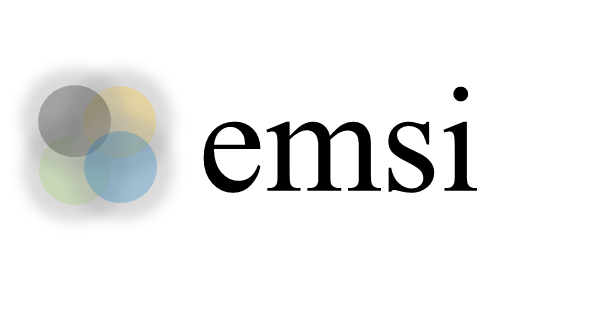 Hosted by: